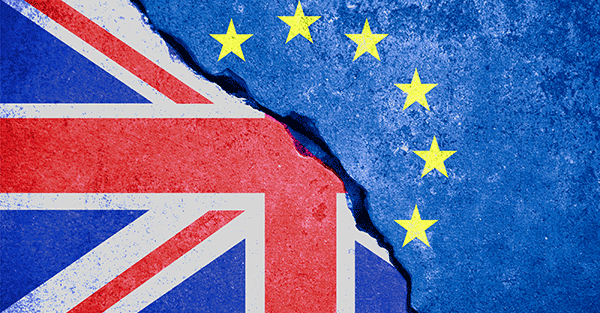 L’impatto della Brexit sull’UK
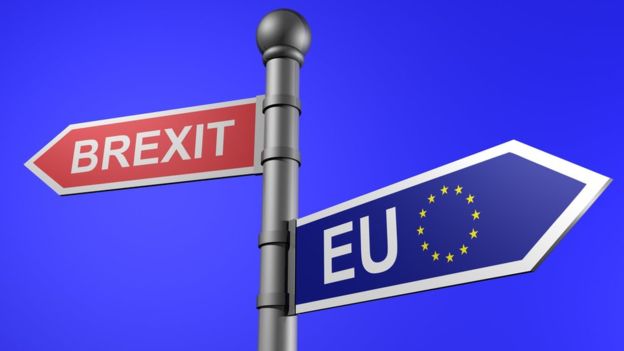 Obiettivo del rapporto
Presentare le previsioni sulle possibili conseguenze economiche per il Regno Unito a seguito della Brexit
Presentare gli effetti realmente verificatisi fino al periodo presente
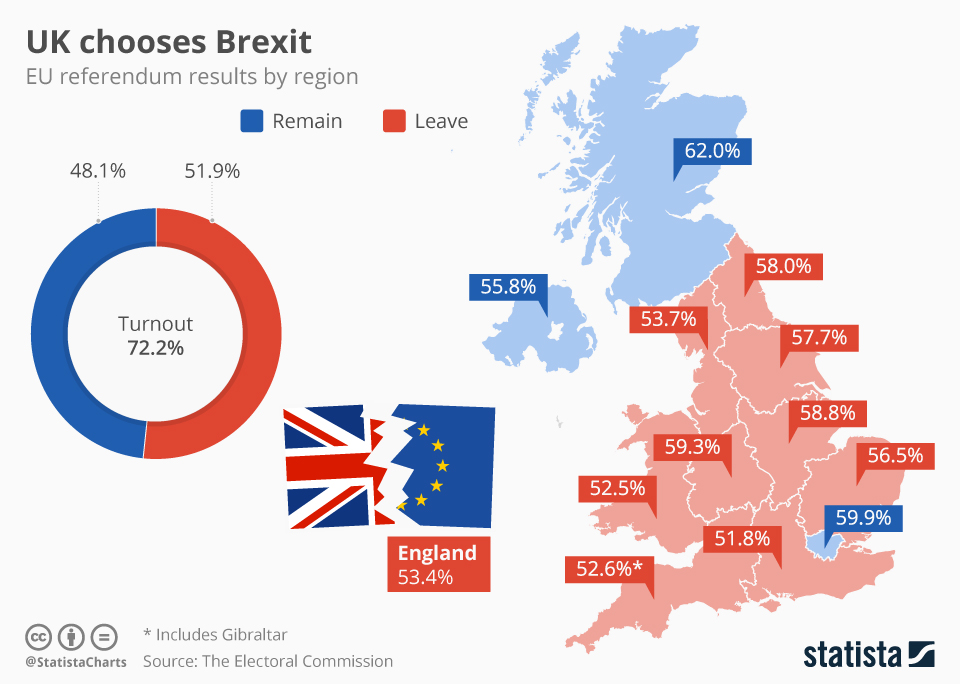 Si analizzeranno gli andamenti di vari indicatori macroeconomici nel breve periodo, come PIL, inflazione, disoccupazione e consumi

Effettuare delle previsioni personali sull’andamento del PIL
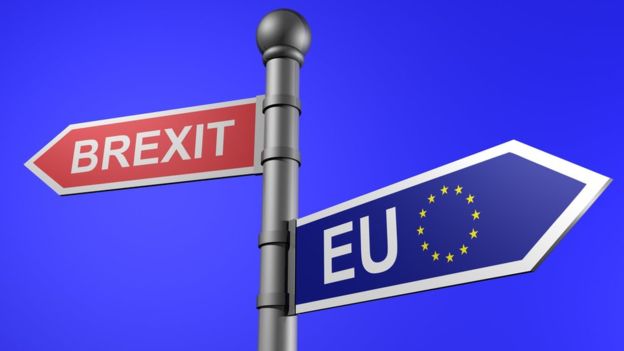 Possibili scenari post-Brexit
Scenario ottimistico: appartenenza allo Spazio Economico Europeo (EEA) o accordo bilaterale
Accesso a mercato unico
Adesione a regole framework mercato unico (senza possibilità di influenza)
Pagamento contributi al Bilancio UE
Obbligo libera circolazione delle persone
No benefici da FTAs UE, esclusione da unione doganale
Scenario pessimistico: adozione regole OMC (WTO)
No accesso a mercato unico
Status di Paese senza accordi commerciali preferenziali
Barriere tariffarie e non, limite dato solo da regole OMC
Libertà di regolamentazione commerciale e restrizione all’immigrazione
No contributi al Bilancio UE
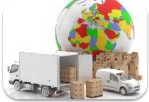 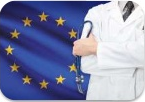 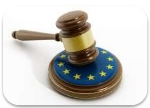 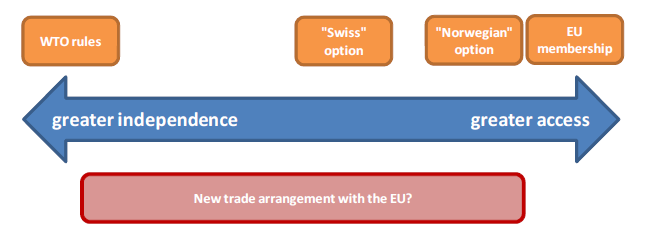 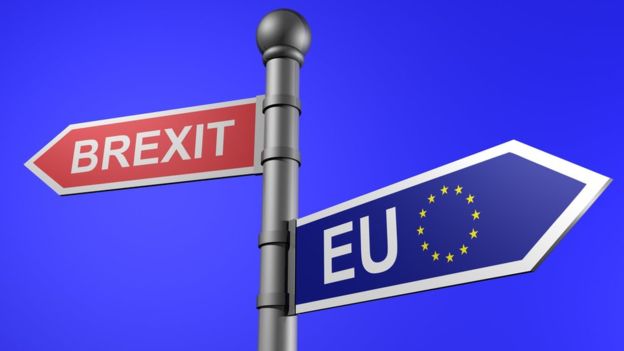 Primi mesi: Incertezza e volatilità dei mercati
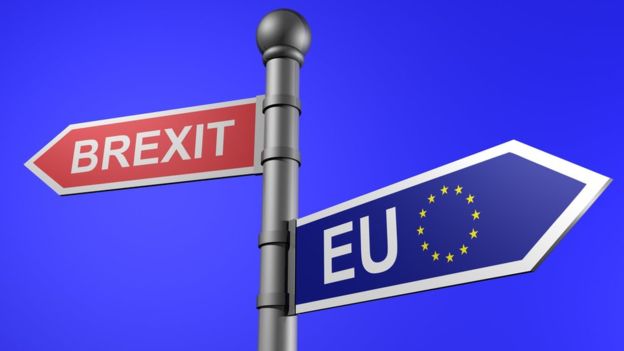 2017-2018: negoziati tra UK ed EU
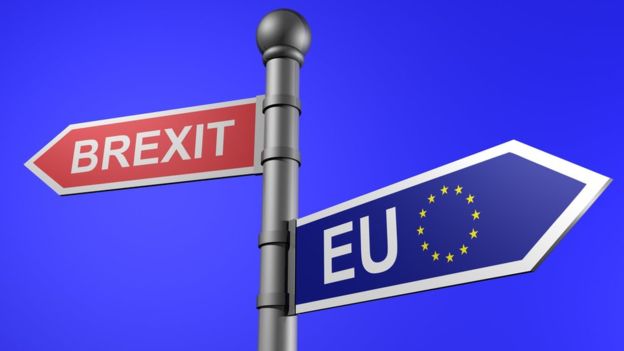 2019-2020: la Brexit diventa realtà
Principali indicatori: PIL
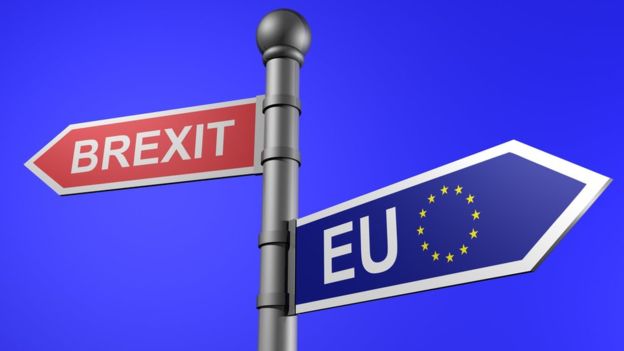 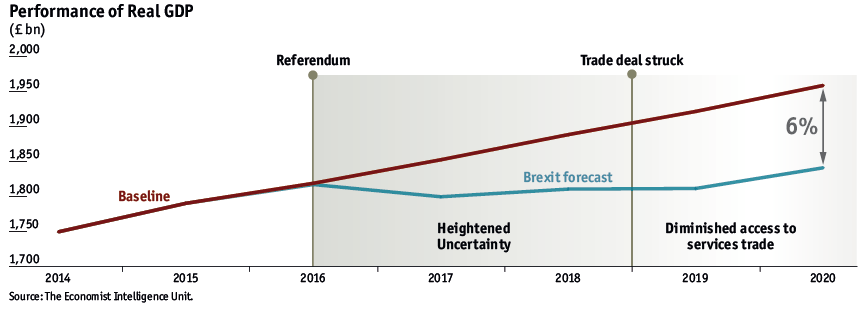 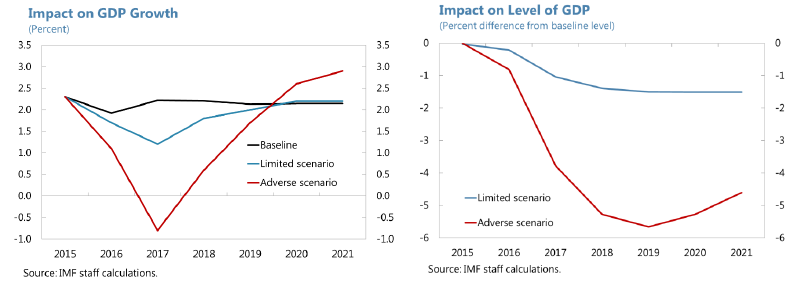 Principali indicatori: PIL
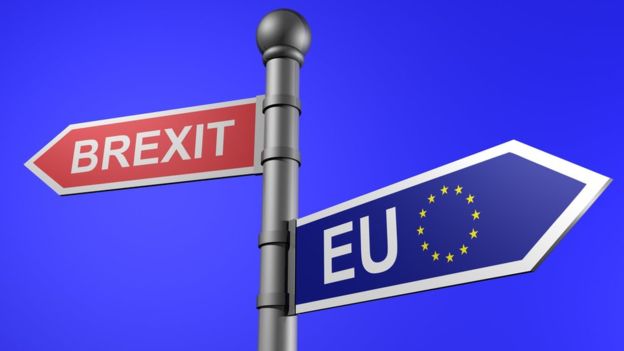 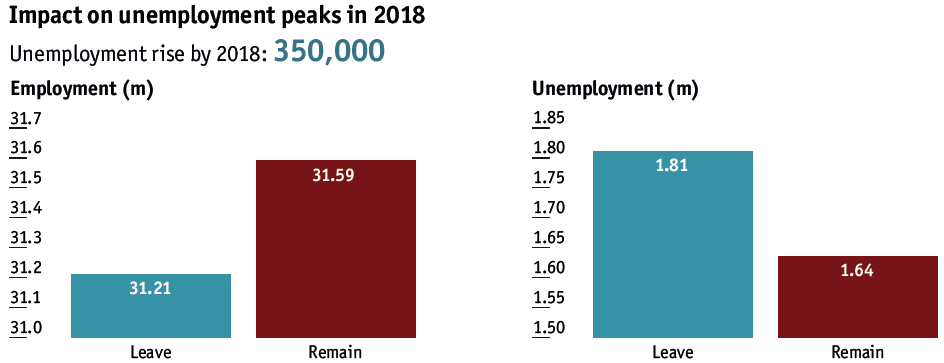 Principali indicatori: PIL
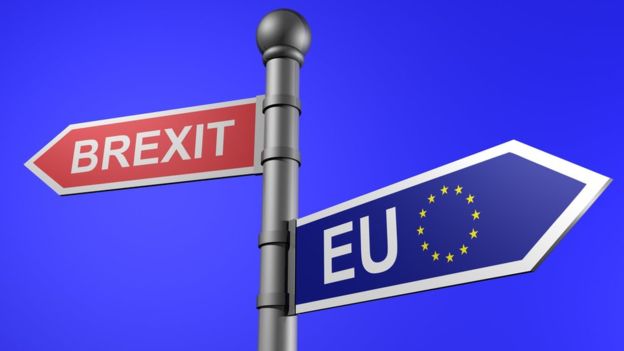 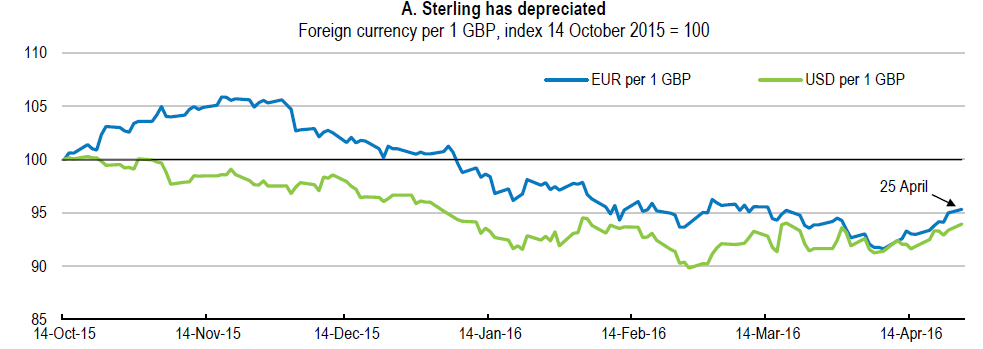 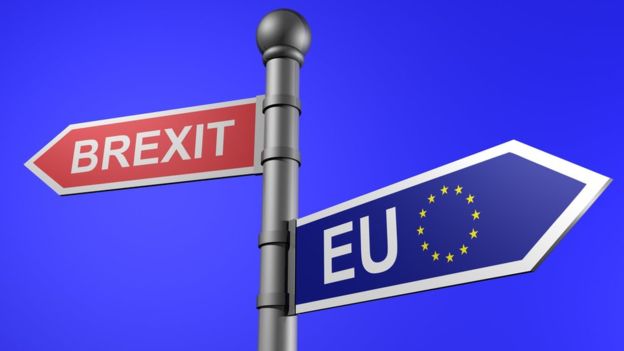 Principali indicatori
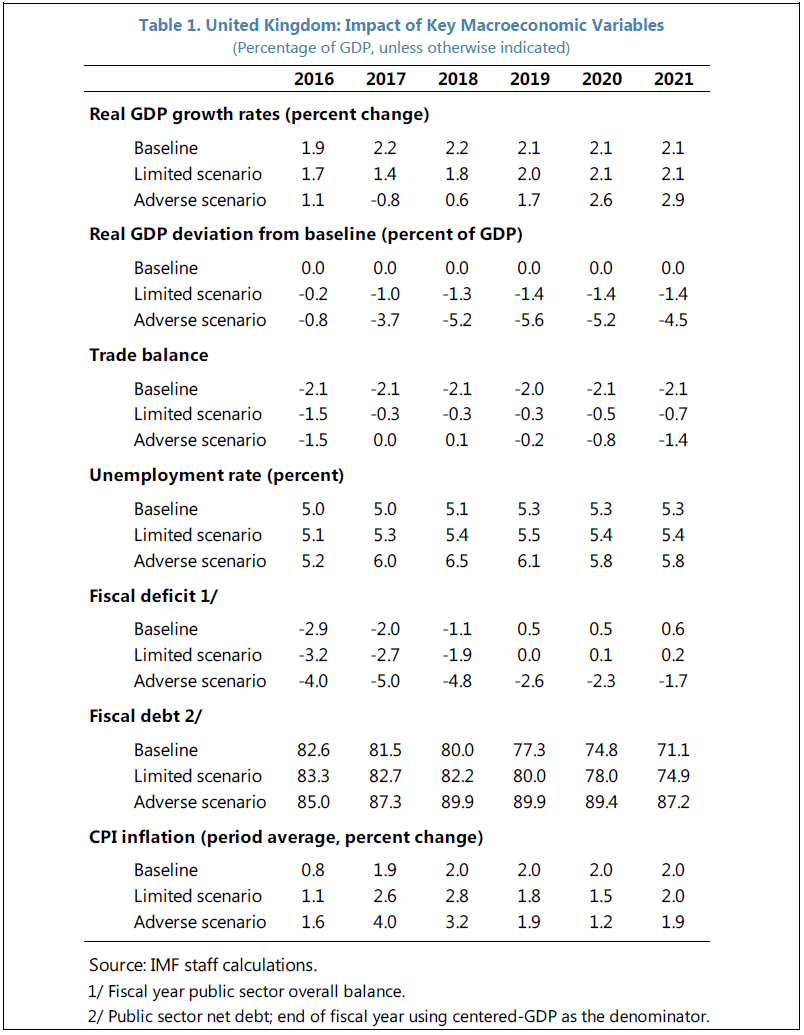 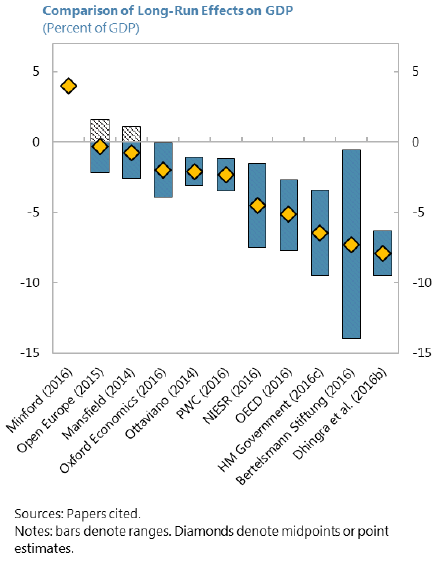 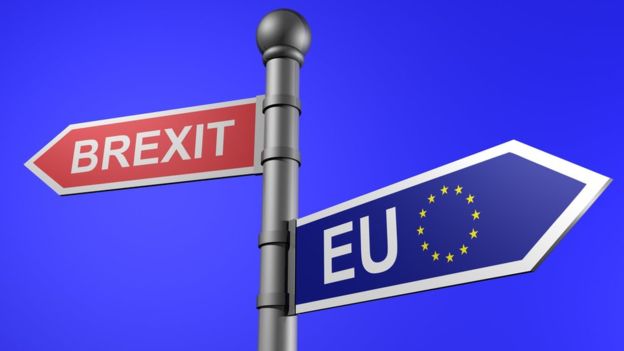 Andamento attuale dei principali indicatori:PIL
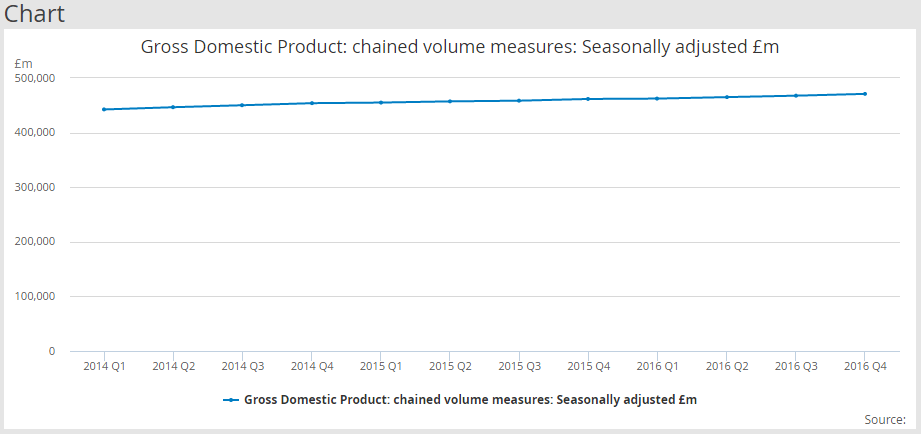 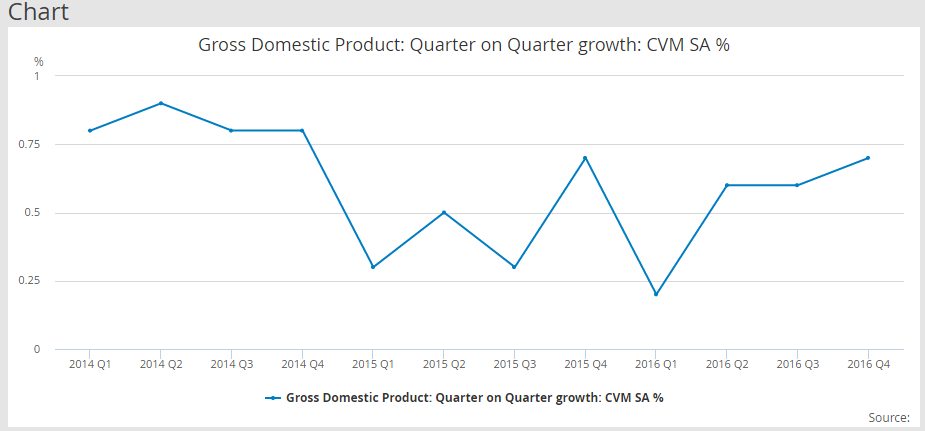 0,7%
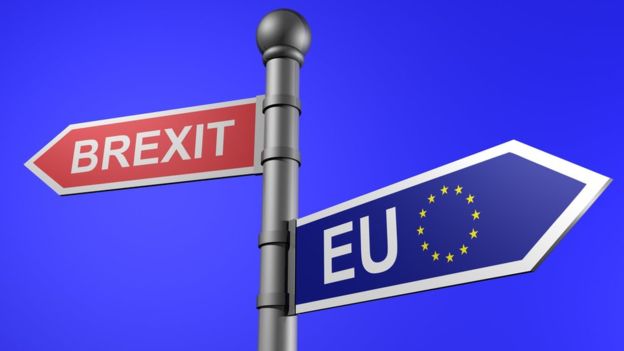 Andamento attuale dei principali indicatori: redditi delle famiglie
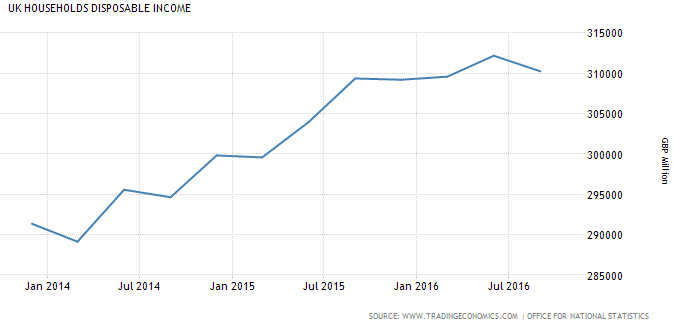 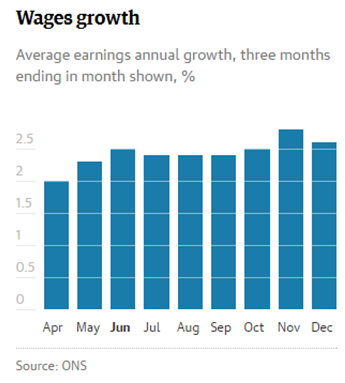 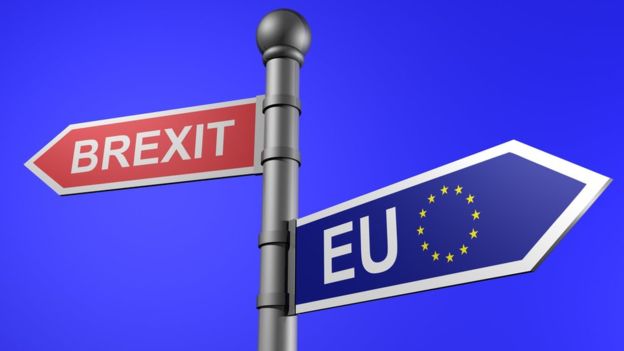 Andamento attuale dei principali indicatori: inflazione e disoccupazione
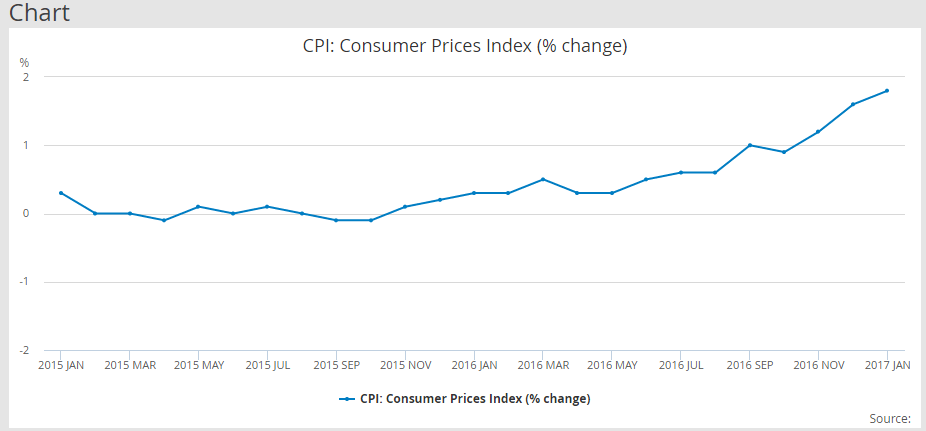 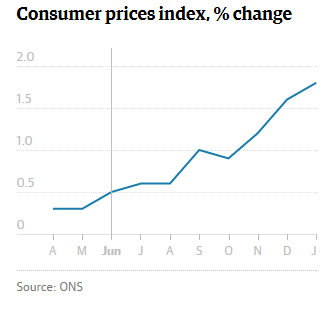 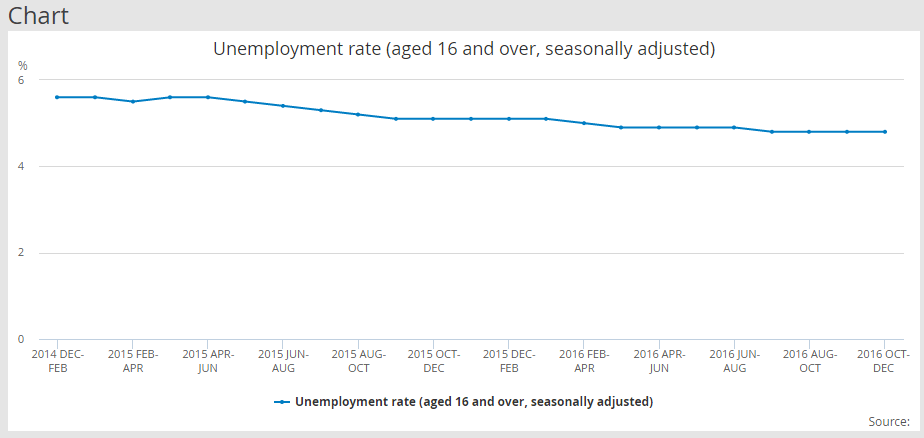 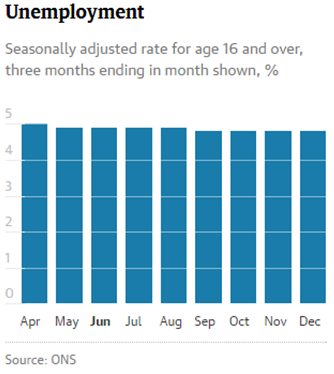 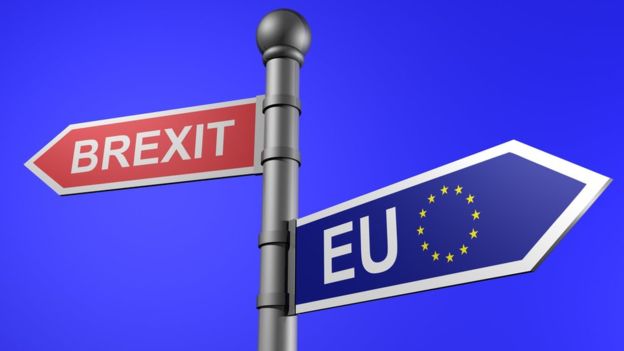 Andamento attuale dei principali indicatori: bilancia commerciale
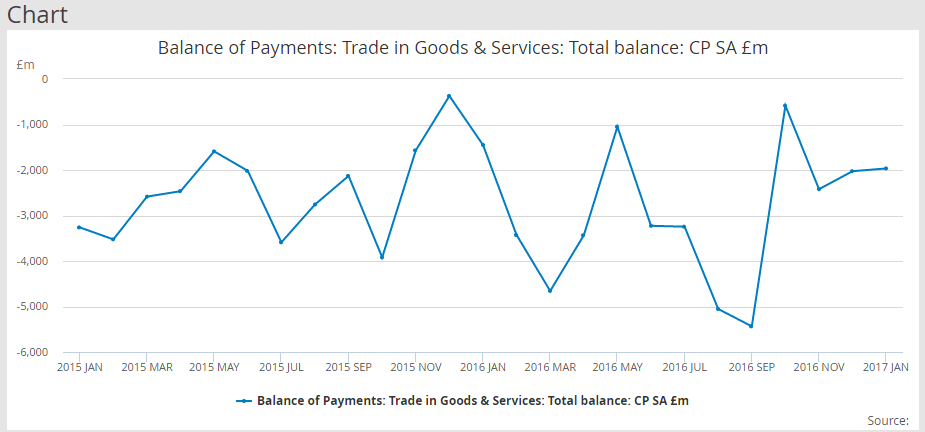 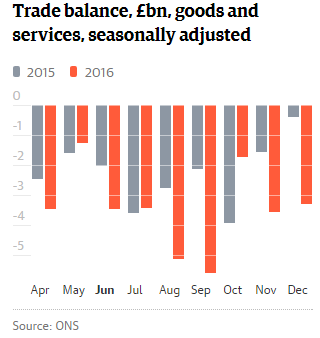 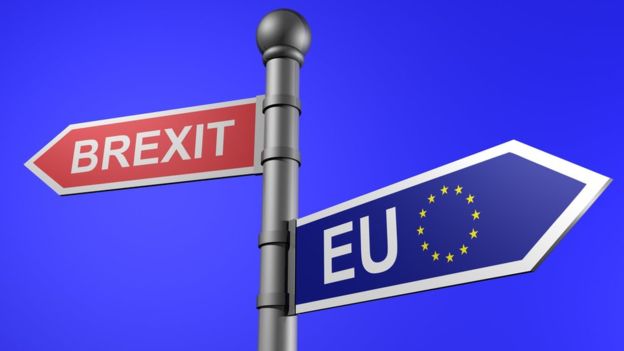 Andamento attuale dei principali indicatori: import ed export
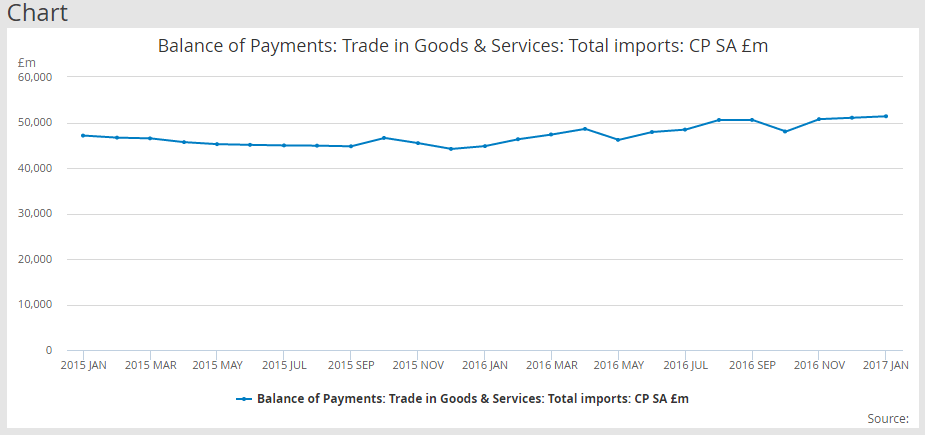 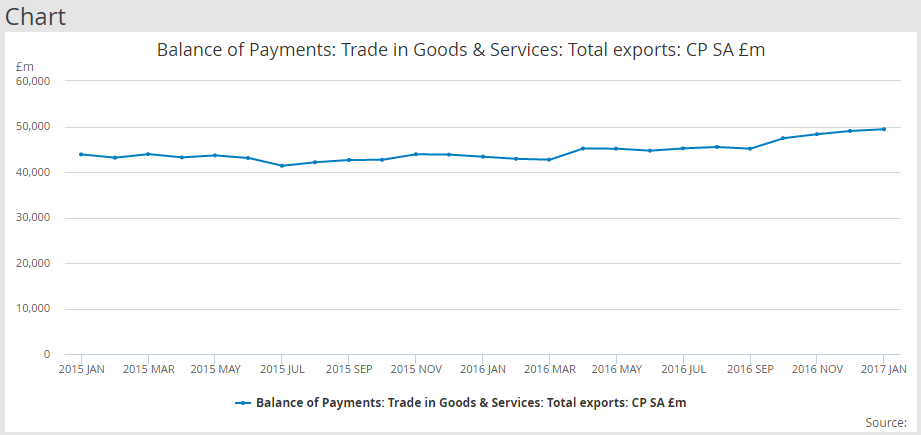 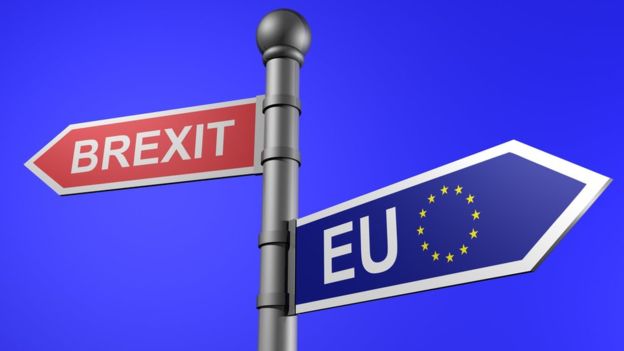 Andamento attuale dei principali indicatori: consumi e risparmio
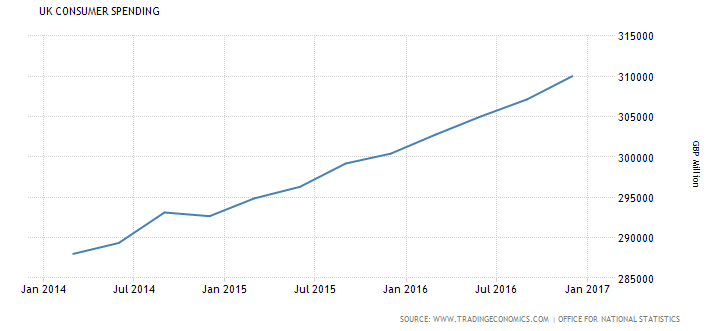 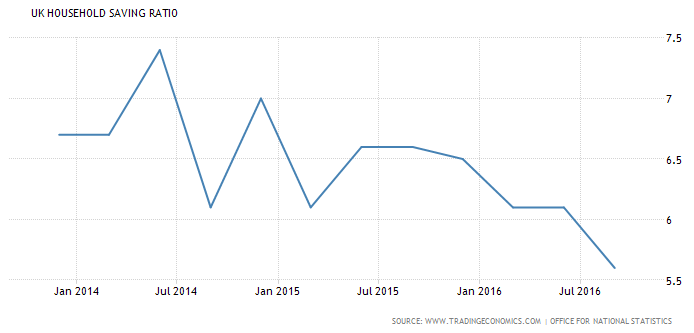 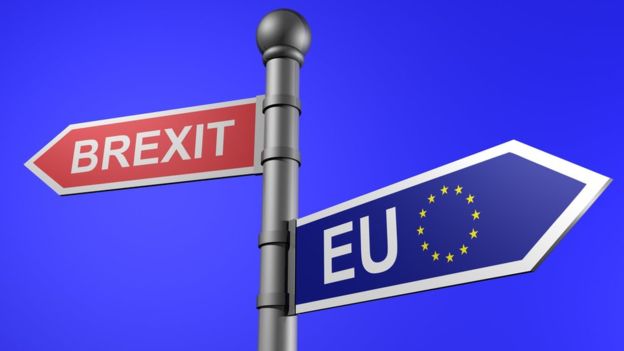 Andamento attuale dei principali indicatori: investimenti
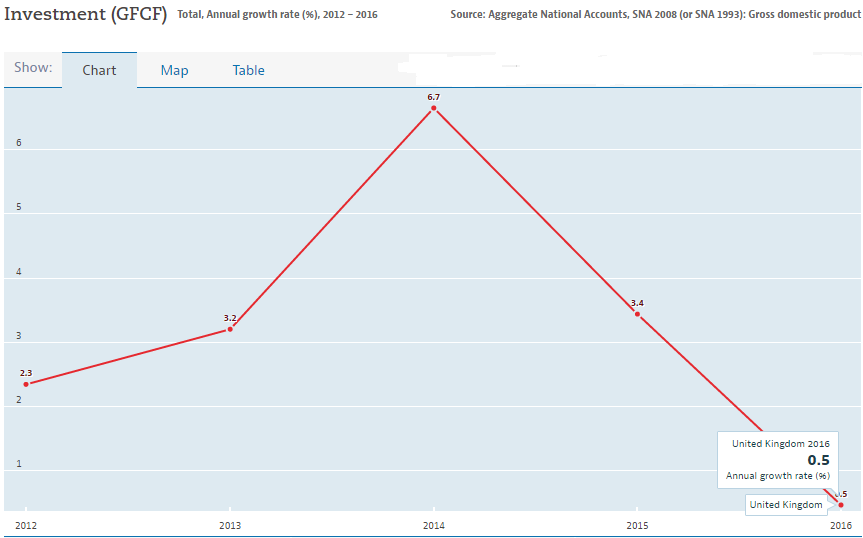 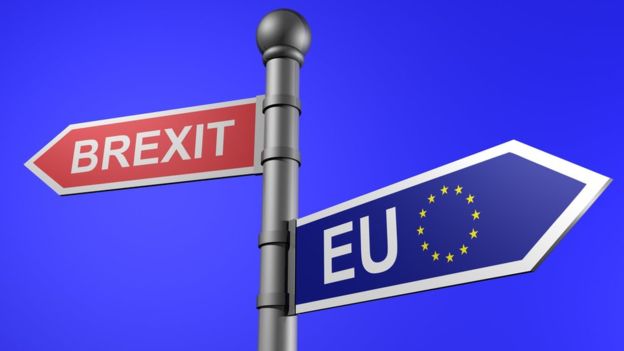 Andamento attuale dei principali indicatori: investimenti esteri
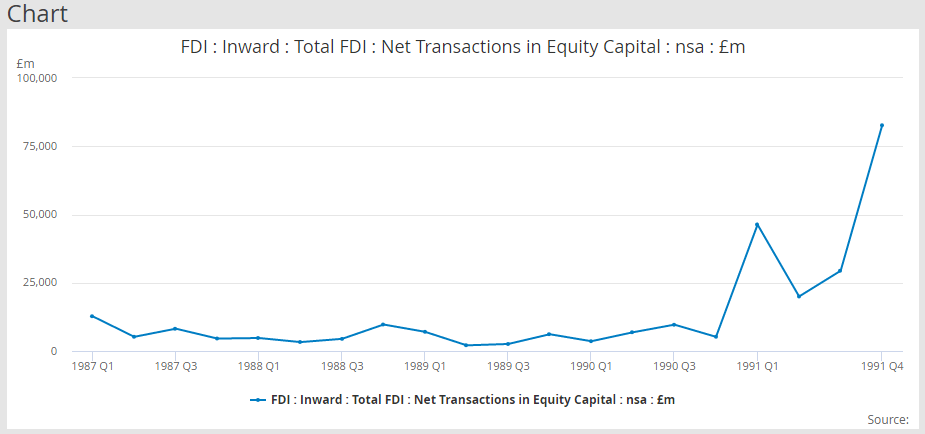 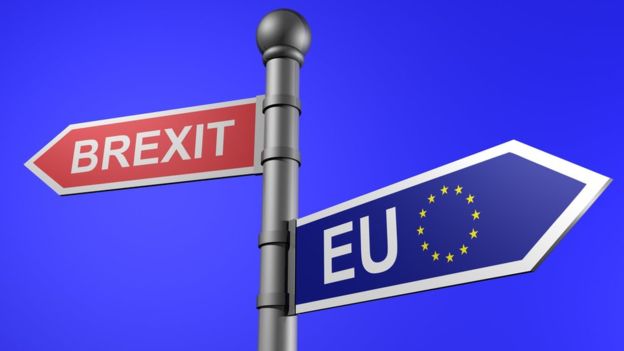 Andamento attuale dei principali indicatori: domanda interna
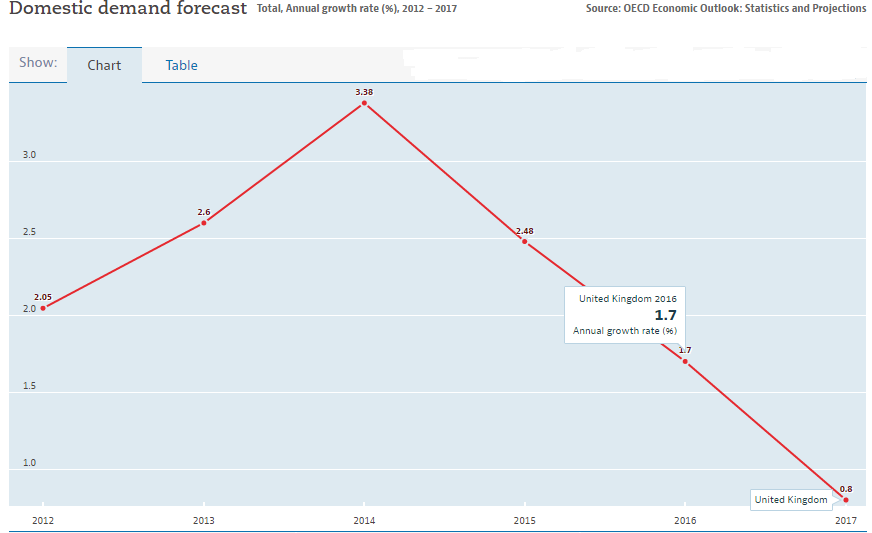 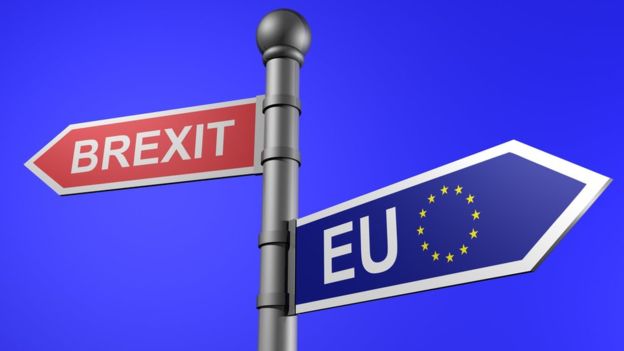 Informazioni accessorie: sterlina
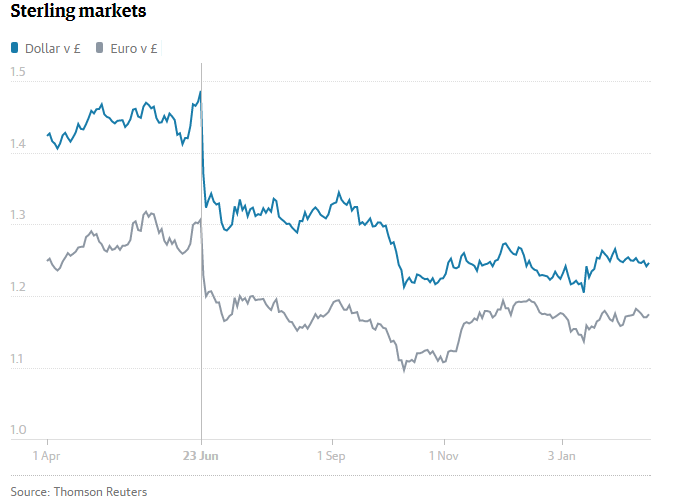 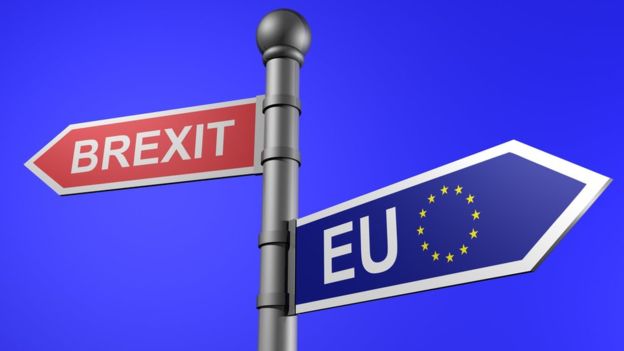 Informazioni accessorie: fiducia dei consumatori
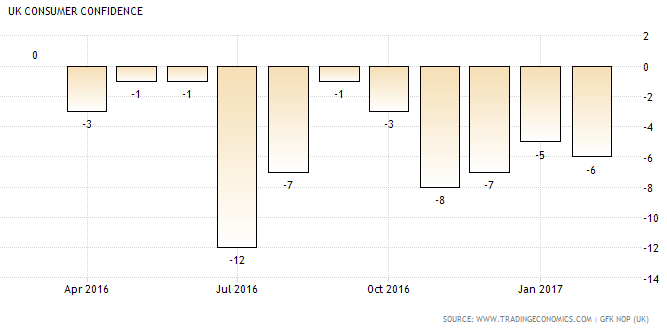 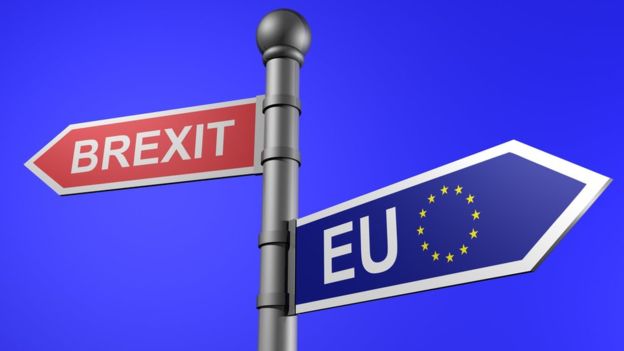 Informazioni accessorie: indici di borsa e buoni del tesoro
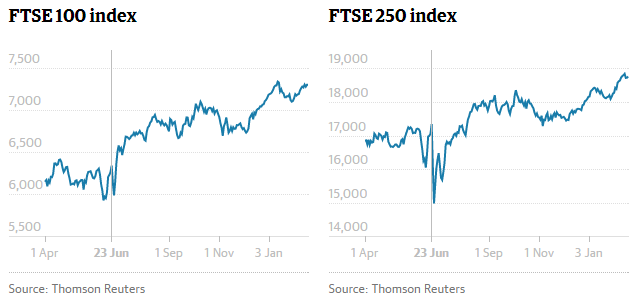 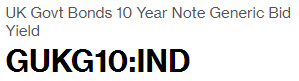 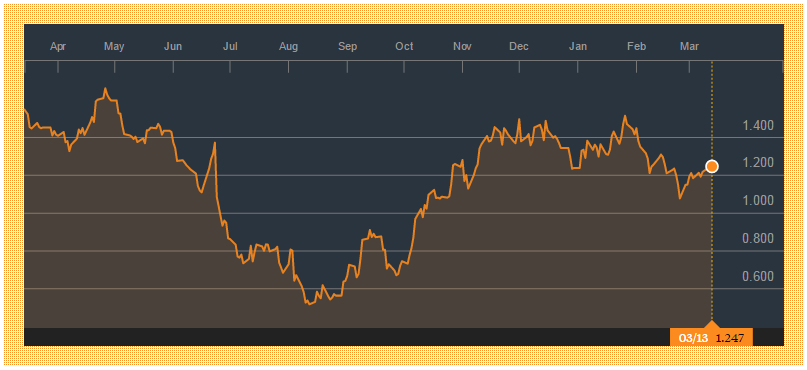 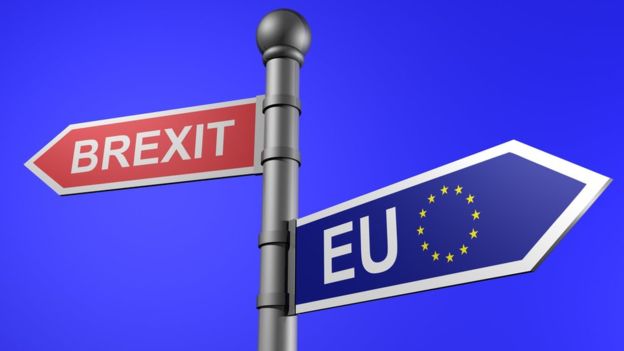 Informazioni accessorie: tasso di interesse base (prime lending rate)
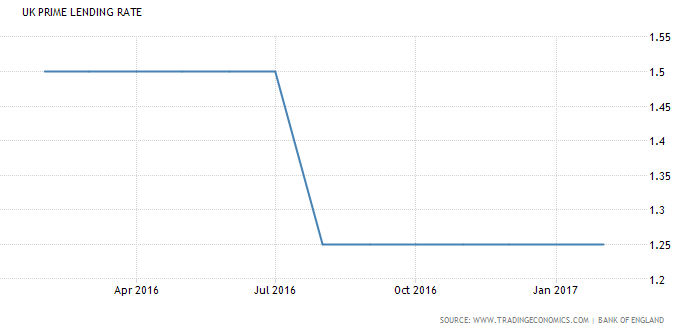 Previsioni PIL: Modello ARIMA
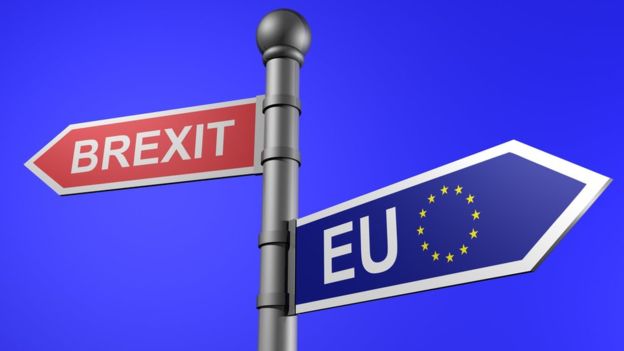 Test di Dickey-Fuller aumentato
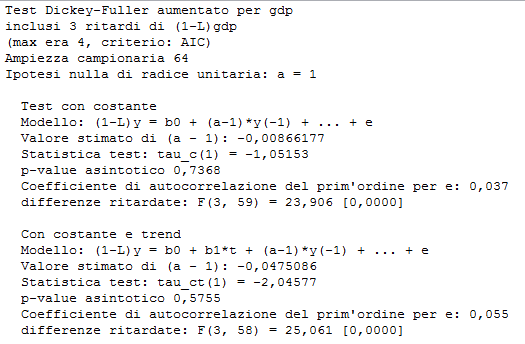 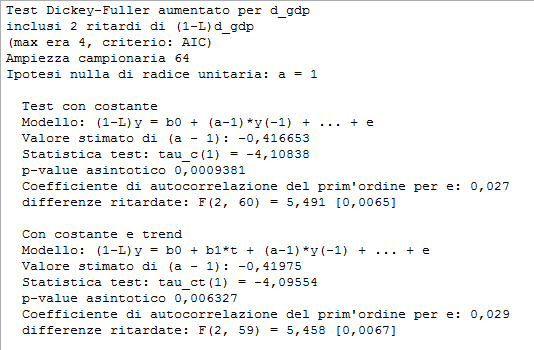 Serie originale
Differenza prima
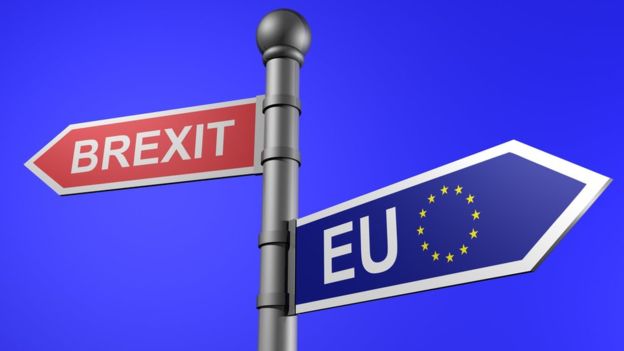 Previsioni PIL: Modello ARIMA
Correlogramma
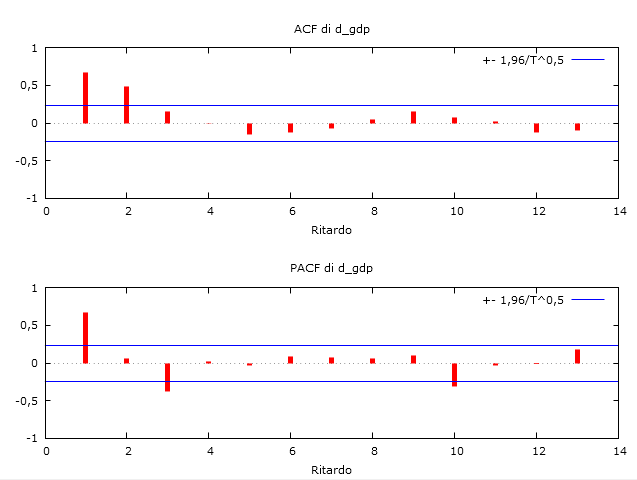 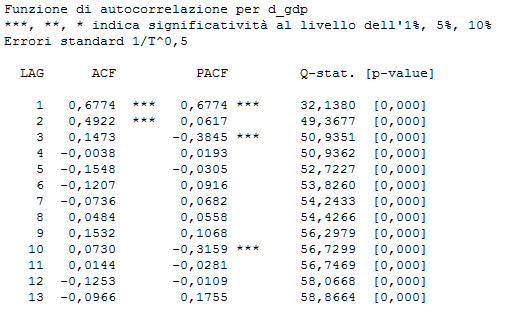 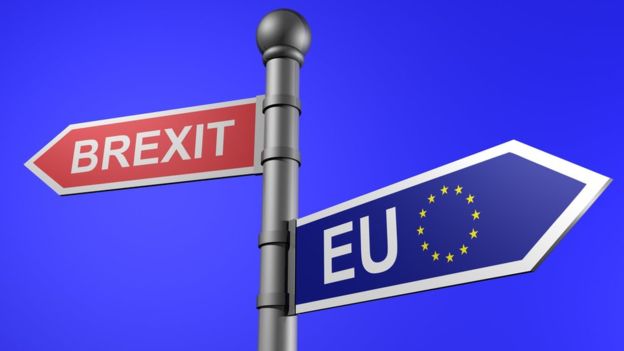 Previsioni PIL: Modello ARIMA
ARIMA (1,1,4)
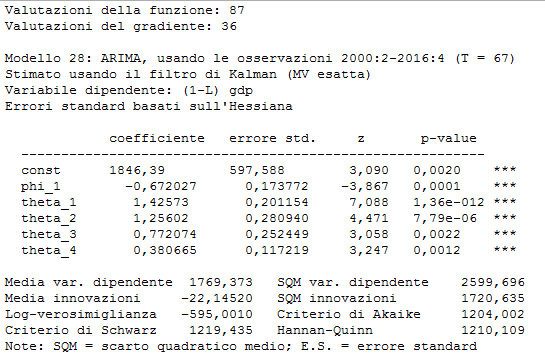 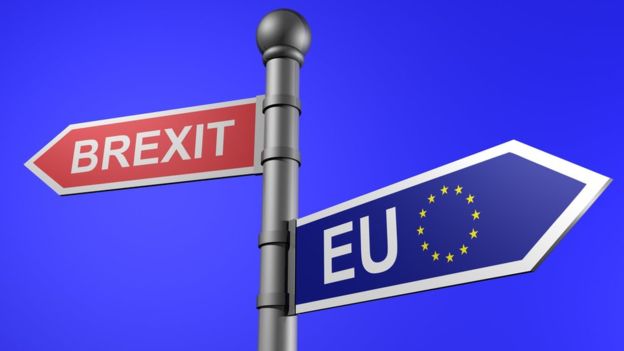 Previsioni PIL: Modello ARIMA
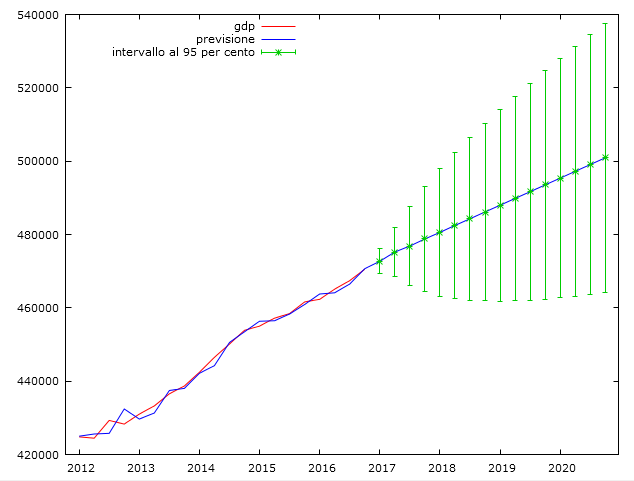 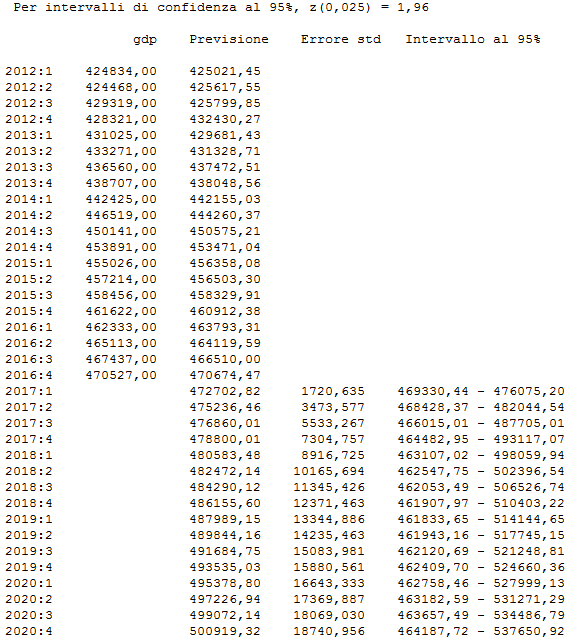 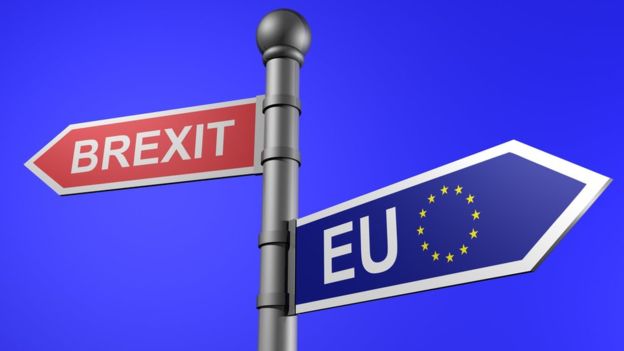 Previsioni PIL: Modello ARIMAX
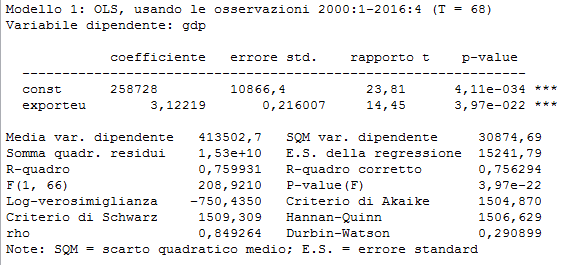 Export  verso l’EU
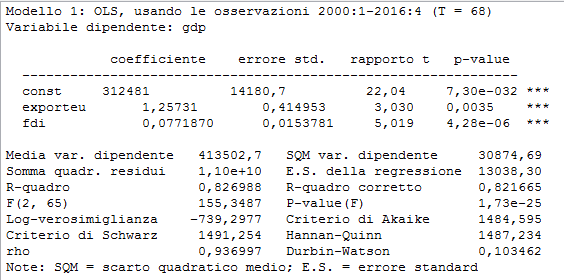 Export verso l’EU + Investimenti esteri
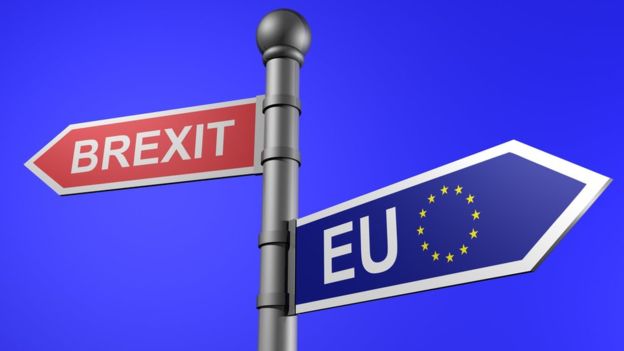 Previsioni PIL: Modello ARIMAX
Ipotesi: Applicazione regole OMC dal 2019, eventuale  adozione FTA a partire dal 2023  (OCSE)
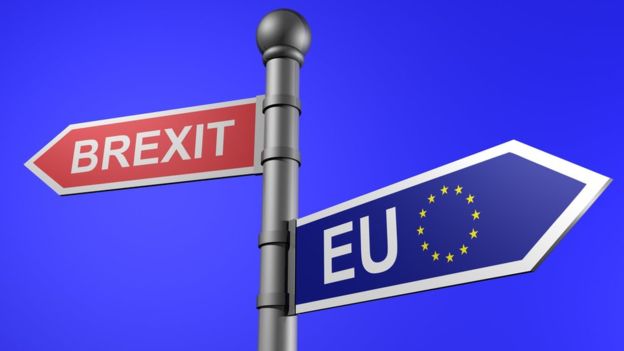 Previsioni PIL: Modello ARIMAX
Export vs EU
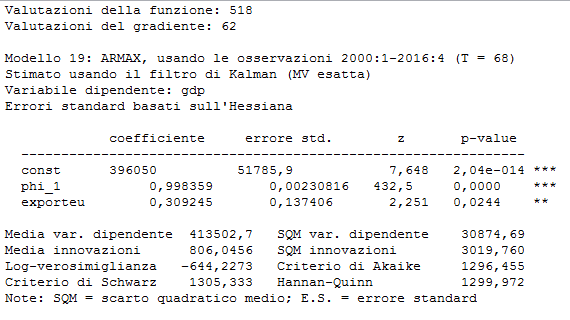 ARIMAX (1,0,0)
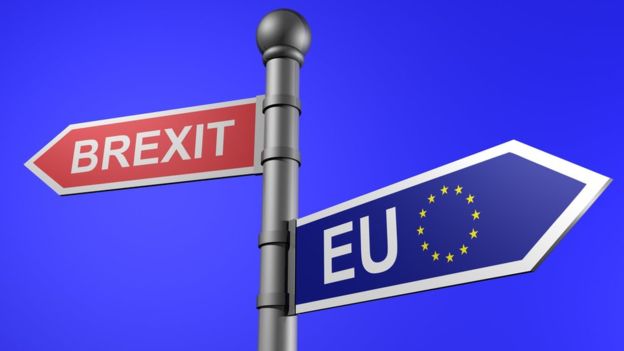 Previsioni PIL: Modello ARIMAX
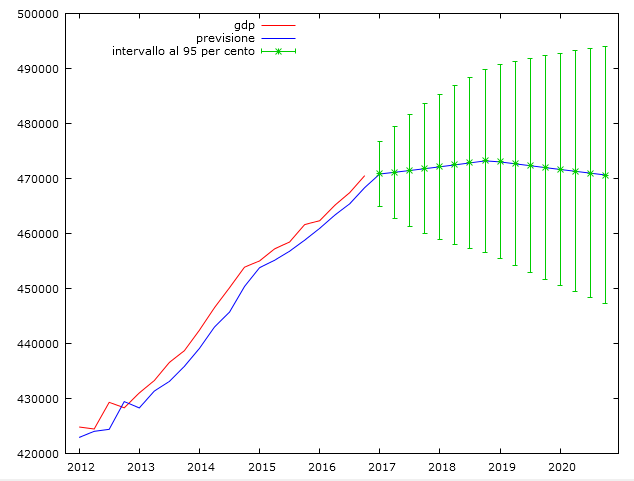 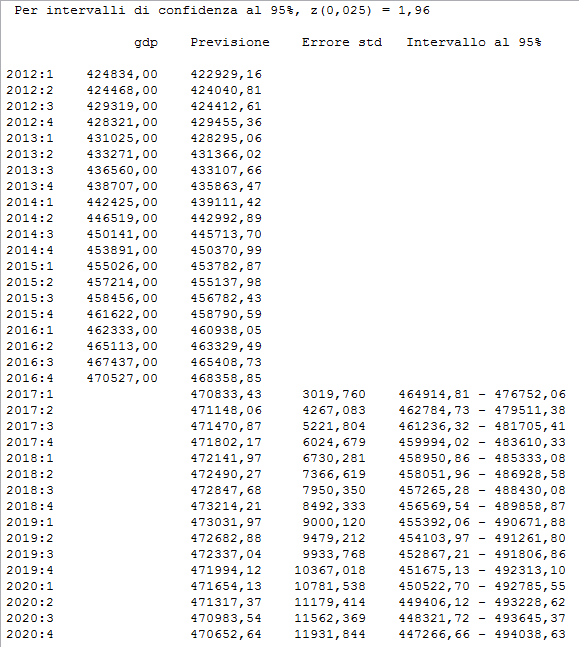 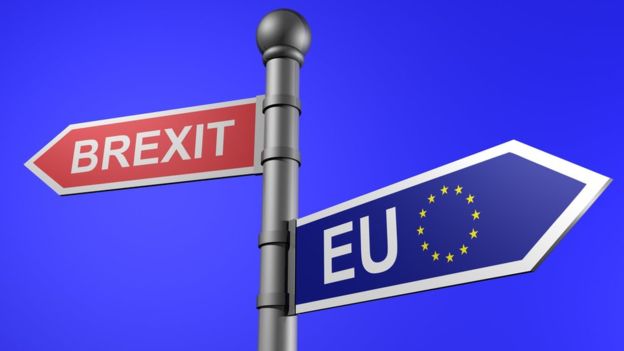 Previsioni PIL: Modello ARIMAX
Export vs EU + Investimenti esteri
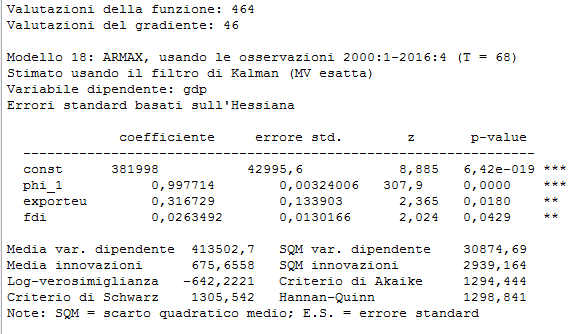 ARIMAX (1,0,0)
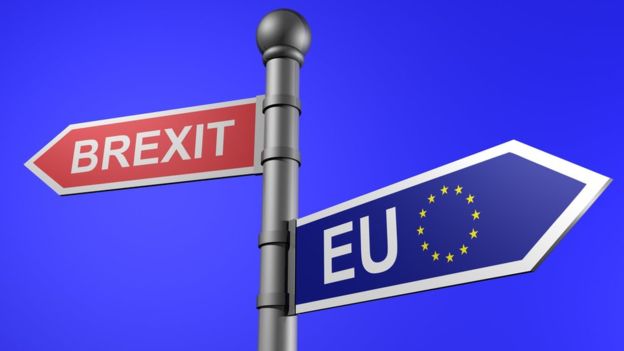 Previsioni PIL: Modello ARIMAX
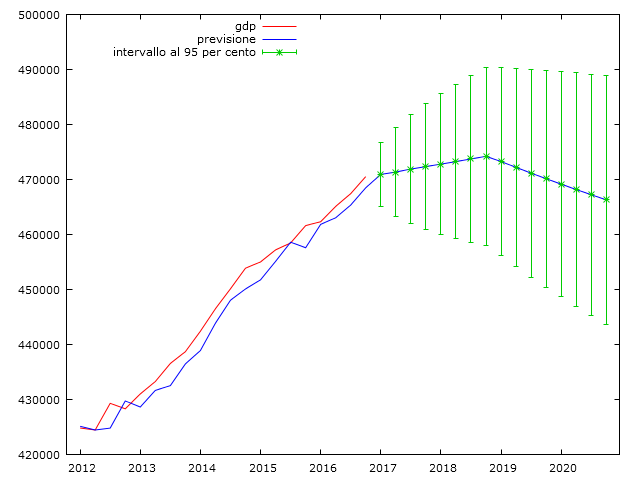 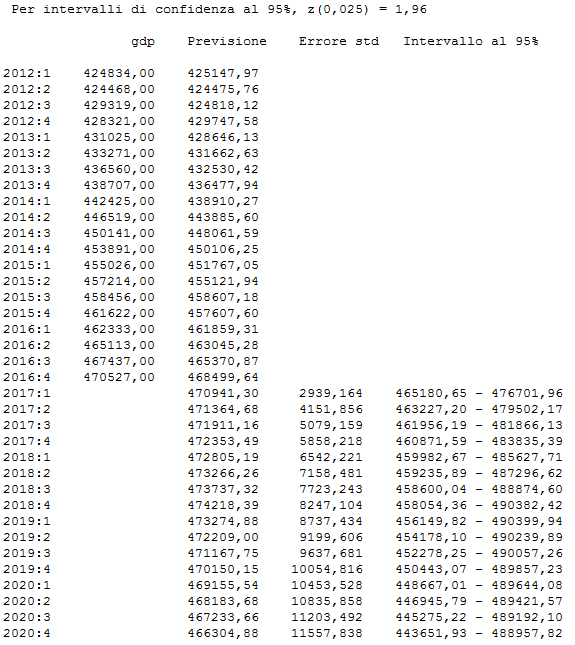 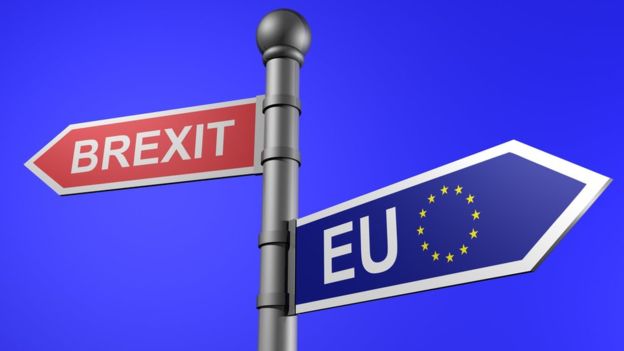 Confronto
PIL No Brexit
PIL Brexit, Export vs EU
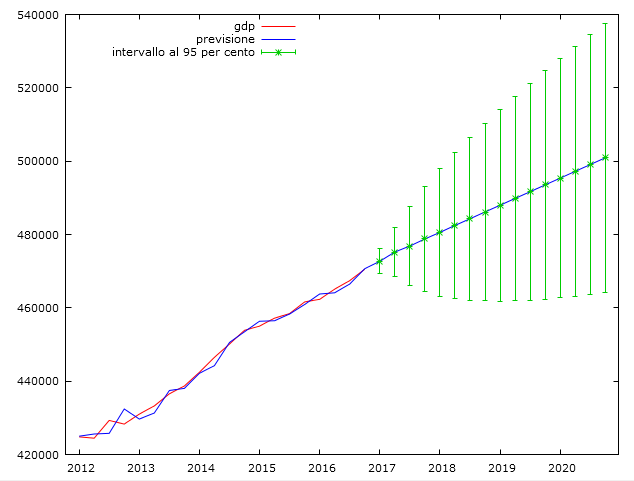 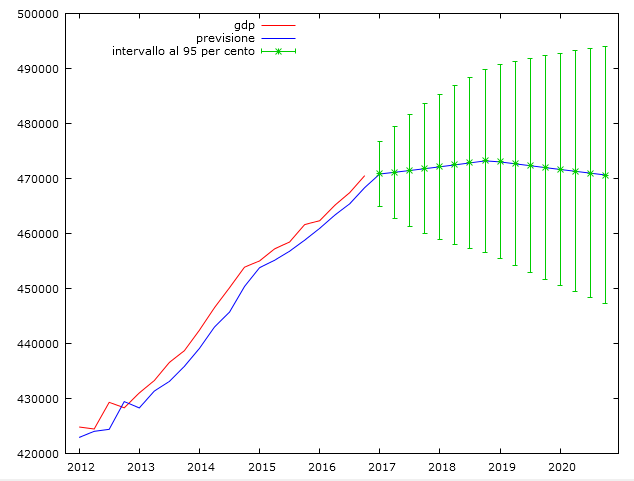 -6% rispetto a PIL No Brexit
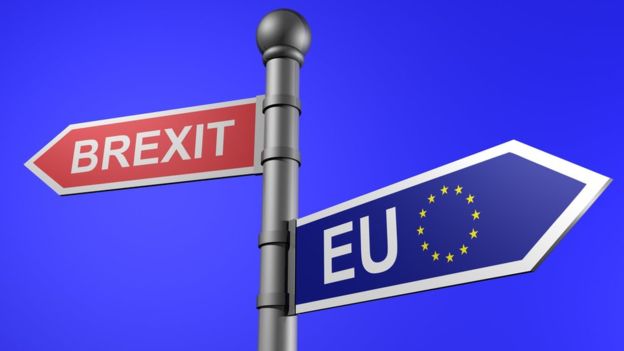 Confronto
PIL No Brexit
PIL Brexit, Export vs EU + Investimenti Esteri
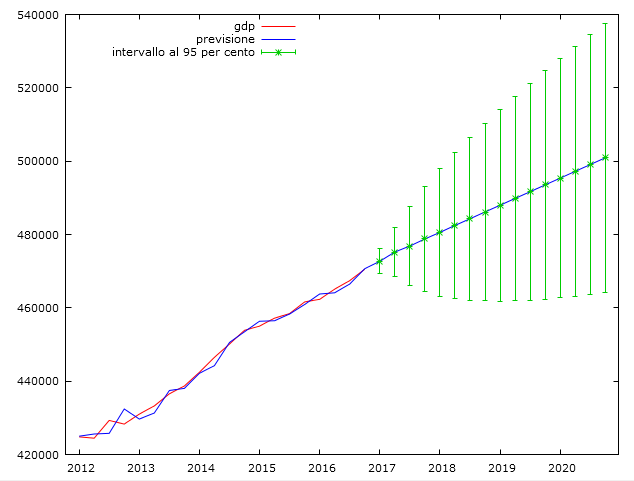 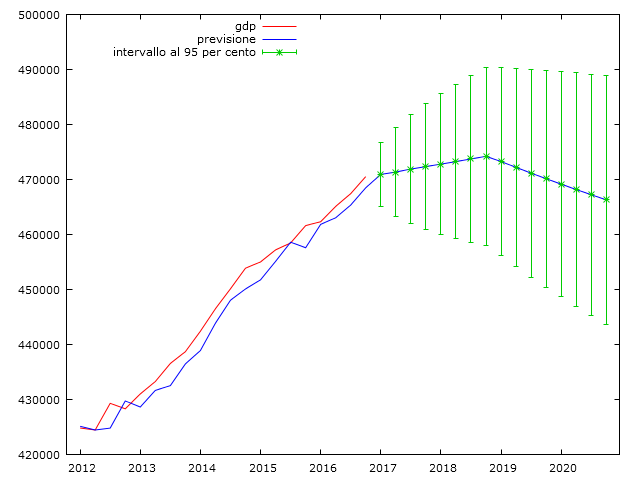 -7% rispetto a PIL No Brexit
Conclusioni
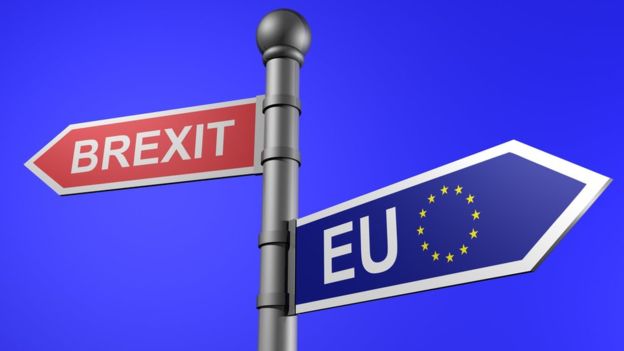 Conclusioni
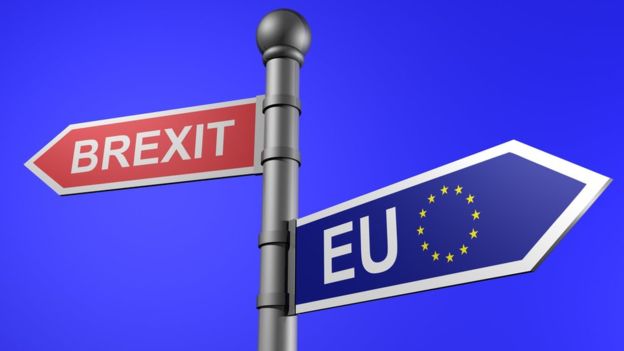 Fonti
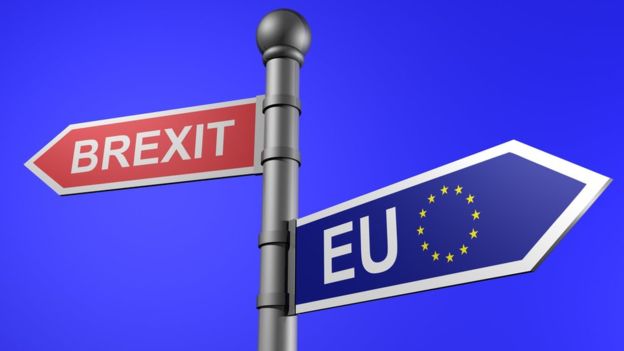 “The Economic Consequeces of Brexit: a Taxing Decision”, OECD Ecoomic Policy Paper No. 16, 27 Aprile 2016
IMF Country Report No. 16/169 on United Kingdom, 1 Giugno 2016
“Out ad Down – Mapping the Impact of Brexit”, The Economist Intelligence Unit, Giugno 2016
“The Consequeces of Brexit for UK Trade and Living Standards”, Centre for Economic Performance, LSE, Marzo 2016
Office for National Statistics (www.ons.gov.uk)
The Guardian (www.theguardian.com)
The Financial Times (www.ft.com)
BBC News (www.bbc.co.uk)
Trading Economics (www.tradingeconomics.com) 
Bloomberg (www.bloomberg.com) 
OECD (www.data.oecd.org)